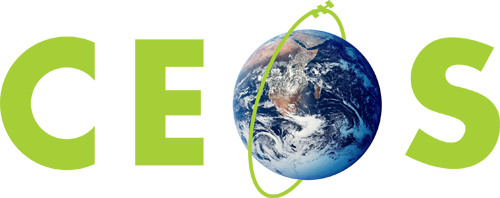 Committee on Earth Observation Satellites
Title Goes Here
Organization
CEOS Plenary 2016
Agenda Item #
Brisbane, Australia
1st – 2nd November 2016
Presenter Guidance
Presenters should name their files using the following convention:
AgendaItemNumber_LastName_Subject_Version.pptx (e.g., 1.5_Holloway_Communications_v.2.pptx)
Materials should be clearly aligned with the agenda objectives, and formulated in collaboration with the CEOS Chair Team prior to the submission deadline.
Reporting to support discussion is encouraged, but historical context and detailed reporting (e.g., review of past meeting dates) should be provided as pre-meeting reading material or in background slides.
Materials should explicitly highlight the decisions, endorsements, outcomes, or actions you are seeking at Plenary. The more explicit you are with the required actions, the better. i.e. do feel free to propose draft action text for consideration – it may be revised, but will help with the efficient preparation of the Plenary actions record.
Materials should be sent to Caroline.Bruce@csiro.au ; george@symbioscomms.com ; matthew@symbioscomms.com ; and kim.e.holloway@nasa.gov 
Documents for endorsement: no later than Monday October 17th
Presentations: no later than Monday October 24th
2